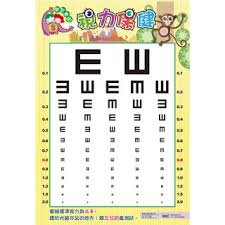 盡量避免讓眼睛從事長時間近距離的工作，
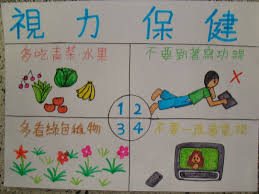 保持眼睛清爽、乾淨，
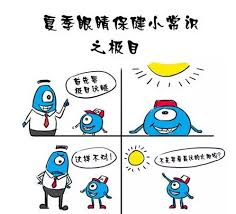 電視放置高度在眼睛平行線下方約15°。
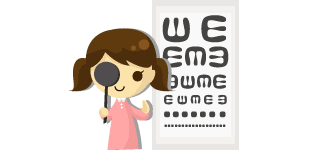 7。定期找合格專業醫師接受視力檢查，
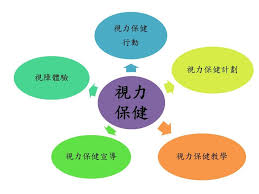